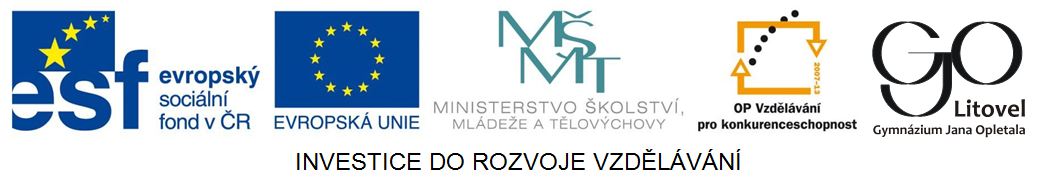 ФАКТЫ О РОССИИ
МОСКВА
Москва
столица Российской Федерации
расположена в центре европейской части России на реке Москве
политический, культурный, научный, индустриальный центр страны
население 12 миллионов человек
город основал в 12-том веке князь Юрий Долгорукий
Волга
Москва
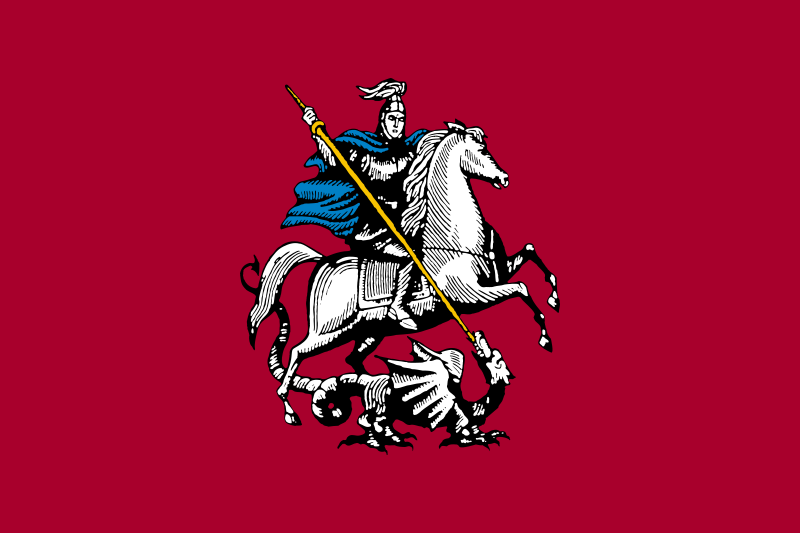 Флаг
Герб
Zdroj: [online]. [cit. 2013-02-05]. Dostupný na WWW:
<http://commons.wikimedia.org/wiki/File:Flag_of_Moscow.svg>,
<http://commons.wikimedia.org/wiki/File:Coat_of_Arms_of_Moscow.svg>
Московский Кремль
Кремль треугольный, стены из красного кирпича
на каждой стороне треугольника 7 башен - Спасская с курантами самая известная
в центре Кремля Соборная площадь, там Успенский, Благовещенский и Архангельский соборы, колокольня Ивана Великого
в дворцах Кремля официальная резиденция Президента Российской Федерации
Московский Кремль
Zdroj: [online]. [cit. 2013-02-03]. Dostupný pod licencí Creative Commons na WWW:
<http://commons.wikimedia.org/wiki/File:Moscow_Kremlin_from_Kamenny_bridge.jpg>
Кремлёвская стена
Zdroj: [online]. [cit. 2013-02-03]. Dostupný pod licencí Creative Commons na WWW:
<http://commons.wikimedia.org/wiki/File:Уступ2.JPG>
Московский Кремль ночью
Zdroj: [online]. [cit. 2013-02-04]. Dostupný pod licencí Creative Commons na WWW:
<http://commons.wikimedia.org/wiki/File:Ночная-Москва,.jpg>
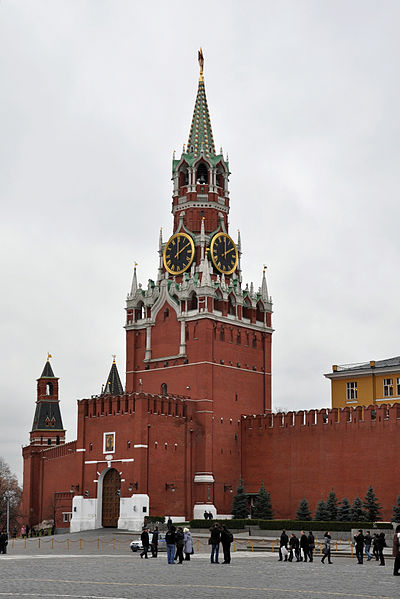 Спасская башня Кремля
Zdroj: [online]. [cit. 2013-02-03]. Dostupný pod licencí Creative Commons na WWW:
<http://commons.wikimedia.org/wiki/File:0_4707b_6549aa91_spasskaya.jpg>,
<http://commons.wikimedia.org/wiki/File:Spasskaya_Tower.jpg>
Благовещенский собор
Zdroj: [online]. [cit. 2013-02-03]. Dostupný pod licencí Creative Commons na WWW:
<http://commons.wikimedia.org/wiki/File:The_Cathedral_of_the_Annunciation.jpg>
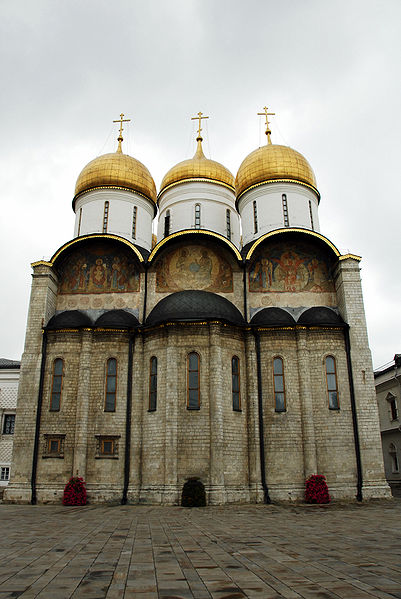 Успенский собор
Zdroj: [online]. [cit. 2013-02-03]. Dostupný pod licencí Public Domain na WWW:
<http://commons.wikimedia.org/wiki/File:Dormition_(Kremlin).JPG>, Dostupný pod licencí Creative
Commons na WWW: <http://commons.wikimedia.org/wiki/File:Assumption_Cathedral_Kremlin.jpg>
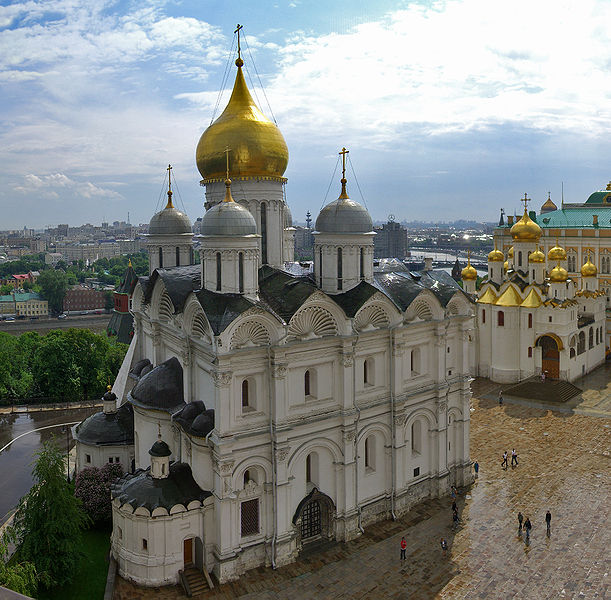 Архангельский собор
Zdroj: [online]. [cit. 2013-02-03]. Dostupný pod licencí Public Domain na WWW:
<http://commons.wikimedia.org/wiki/File:Cathedral_of_the_Archangel_in_Moscow_
Kremlin.jpg>, <http://commons.wikimedia.org/wiki/File:Arhangelsky_sobor_(Kreml).JPG>
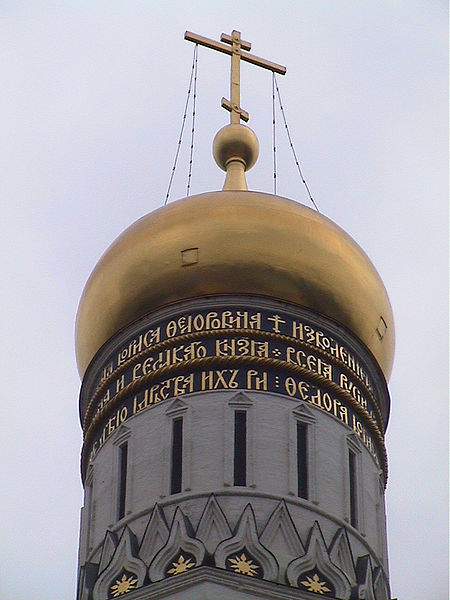 Колокольня Ивана Великого
Zdroj: [online]. [cit. 2013-02-03]. Dostupný pod licencí Creative Commons na WWW:
<http://commons.wikimedia.org/wiki/File:Clocher_d%27Ivan_le_Grand.jpg>,
<http://commons.wikimedia.org/wiki/File:Купол_Ивана_Великого.jpg>
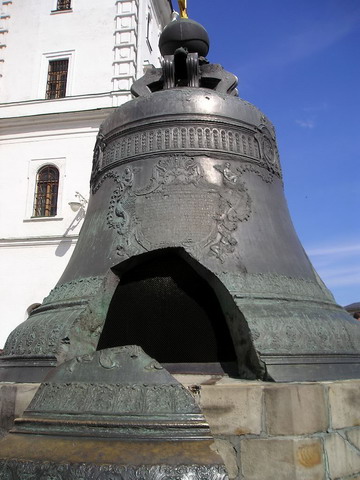 Царь–колокол
Zdroj: [online]. [cit. 2013-02-03]. Dostupný pod licencí Creative Commons na WWW:
<http://commons.wikimedia.org/wiki/File:Tsar_Kolokol_with_humans_for_perspective.JPG>,
<http://commons.wikimedia.org/wiki/File:Tsar_bell.jpg>
Царь-пушка
Zdroj: [online]. [cit. 2013-02-03]. Dostupný pod licencí Creative Commons na WWW:
<http://commons.wikimedia.org/wiki/File:TheTsarCannonJuly2004.jpg>
Площади Москвы
Красная площадь – там храм Василия Блаженого, Главный универмаг Москвы (ГУМ) и здание Государственного исторического музея
Манежная площадь – там бывший Манеж
Театральная площадь – там Большой театр оперы и балета и другой старейший театр Москвы Малый театр
Комсомольская площадь, там вокзалы Казанский Ленинградский и Ярославский, называется площадью трёх вокзалов
Красная площадь
Zdroj: [online]. [cit. 2013-02-03]. Dostupný pod licencí Creative Commons na WWW:
<http://commons.wikimedia.org/wiki/File:RedSquare_(pixinn.net).jpg>
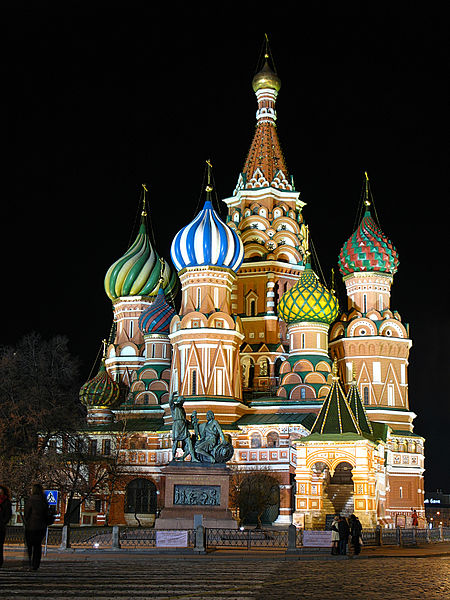 Храм Василия Блаженного
Zdroj: [online]. [cit. 2013-02-03]. Dostupný pod licencí Creative Commons na WWW:
<http://commons.wikimedia.org/wiki/File:Moscow_July_2011-4a.jpg>,
<http://commons.wikimedia.org/wiki/File:Sant_Vasily_cathedral_in_Moscow.JPG>
Главный универсальный магазин (ГУМ)
Zdroj: [online]. [cit. 2013-02-03]. Dostupný pod licencí Creative Commons na WWW:
<http://commons.wikimedia.org/wiki/File:GUM,_Moscow,_Russia.jpg>
Главный универсальный магазин (ГУМ)
Zdroj: [online]. [cit. 2013-02-03]. Dostupný pod licencí Creative Commons na WWW:
<http://commons.wikimedia.org/wiki/File:Goum_by_night.jpg>
Главный универсальный магазин (ГУМ)
Zdroj: [online]. [cit. 2013-02-03]. Dostupný pod licencí Creative Commons na WWW:
<http://commons.wikimedia.org/wiki/File:Structure_of_the_Roof_of_Upper_Trading_
Rows_by_Vladimir_Shukhov_6.JPG>
Государственный исторический музей
Zdroj: [online]. [cit. 2013-02-03]. Dostupný pod licencí Creative Commons na WWW:
<http://commons.wikimedia.org/wiki/File:State_History_Museum.jpg>
Большой театр
Zdroj: [online]. [cit. 2013-02-03]. Dostupný pod licencí Creative Commons na WWW:
<http://commons.wikimedia.org/wiki/File:Moscow_05-2012_Bolshoi_after_renewal.jpg>
Вид на сцену и зрительный зал
Zdroj: [online]. [cit. 2013-02-03]. Dostupný pod licencí Creative Commons na WWW:
<http://commons.wikimedia.org/wiki/File:Inside_Moscow_Bolshoi_Theatre.jpg>
Комсомольская площадь, известная как «Площадь трёх вокзалов»
Zdroj: [online]. [cit. 2013-02-03]. Dostupný pod licencí Creative Commons na WWW:
<http://commons.wikimedia.org/wiki/File:Komsomolskaya_Square.JPG>
Улица Арбат
Zdroj: [online]. [cit. 2013-02-03]. Dostupný pod licencí Creative Commons na WWW:
<http://commons.wikimedia.org/wiki/File:Moscow,_Arbat_33.JPG>
Тверская улица
Zdroj: [online]. [cit. 2013-02-03]. Dostupný pod licencí Creative Commons na WWW:
<http://commons.wikimedia.org/wiki/File:Moscow_tv_st.jpg>
Культура и наука Москвы
Третьяковская галерея – основал её купец и меценат Павел Михайлович Третьяков – это национальная галерея русской живописиие Государственного исторического музея
Московский государственный университет имени Михаила  Васильевича Ломоносова — один из старейших и крупнейших классических университетов России. Создание университета было предложено  Ломоносовым,  декрет был подписан 25-ого января 1755 года. В память того студенты отмечают Татьянин день.
Государственная Третьяковская галерея
Zdroj: [online]. [cit. 2013-02-03]. Dostupný pod licencí Creative Commons na WWW:
<http://commons.wikimedia.org/wiki/File:The_State_Tretyakov_Gallery.jpg>
Государственная Третьяковская галерея
Zdroj: [online]. [cit. 2013-02-03]. Dostupný pod licencí Creative Commons na WWW:
<http://commons.wikimedia.org/wiki/File:Tretyakovskaya_gallery.JPG>
Московский государственный университет
Zdroj: [online]. [cit. 2013-02-03]. Dostupný pod licencí Creative Commons na WWW:
<http://en.wikipedia.org/wiki/File:Moscow_State_University_crop.jpg>
Главное здание МГУ
Zdroj: [online]. [cit. 2013-02-03]. Dostupný pod licencí Creative Commons na WWW:
<http://en.wikipedia.org/wiki/File:Moskva_MGU_1.jpg>
Транспорт Москвы
с 1935 года в Москве работает метрополитен
вкруг города кольцевая автомобильная магистраль 
в Москве работает 5 аэропортов, 9 железнодорожных вокзалов и 3 речных порта
Люблинско-Дмитровская линия
Zdroj: [online]. [cit. 2013-02-05]. Dostupný pod licencí Creative Commons na WWW:
<http://commons.wikimedia.org/wiki/File:Metro_wagon_81-720.jpg>
Станция «Новокосино» (2012)
Zdroj: [online]. [cit. 2013-02-05]. Dostupný pod licencí Creative Commons na WWW:
<http://commons.wikimedia.org/wiki/File:Novokosino_metro_4.jpg>
Станция «Маяковская»
Zdroj: [online]. [cit. 2013-02-05]. Dostupný pod licencí Creative Commons na WWW:
<http://ru.wikipedia.org/wiki/Файл:Mayakovskaya_after_renewing_2010.jpg>
Киевский вокзал
Zdroj: [online]. [cit. 2013-02-05]. Dostupný pod licencí Public Domain na WWW:
<http://commons.wikimedia.org/wiki/File:Kievski_railstation.JPG>
Аэропор Внуково
Zdroj: [online]. [cit. 2013-02-05]. Dostupný pod licencí Creative Commons na WWW:
<http://commons.wikimedia.org/wiki/File:Vko_international.jpg>
Citace
HLAVÁČEK, A., HŘÍBKOVÁ, R., 2004. Ruský jazyk v kostce. Konverzační témata reálie. Havlíčkův Brod: Fragment. ISBN 80-7200-893-5.
FRANTA, M., IVANOVA, M. a kol., 2008. Ruština. Otázky & Odpovědi, Nejen k maturitě. Dubicko: INFOA. ISBN 978-80-7240-608-1.
Википедия, 2013. Свободная энциклопедия [online].  2013-02-06 [cit. 2013-02-07]. Dostupné z WWW: <http://ru. wikipedia.org/wiki/Москва>.
Ostatní grafické prvky v prezentaci: Radek Barvíř
Спасибо вам за внимание.